More Data Structures (Part 2)
Queues
1
Queue
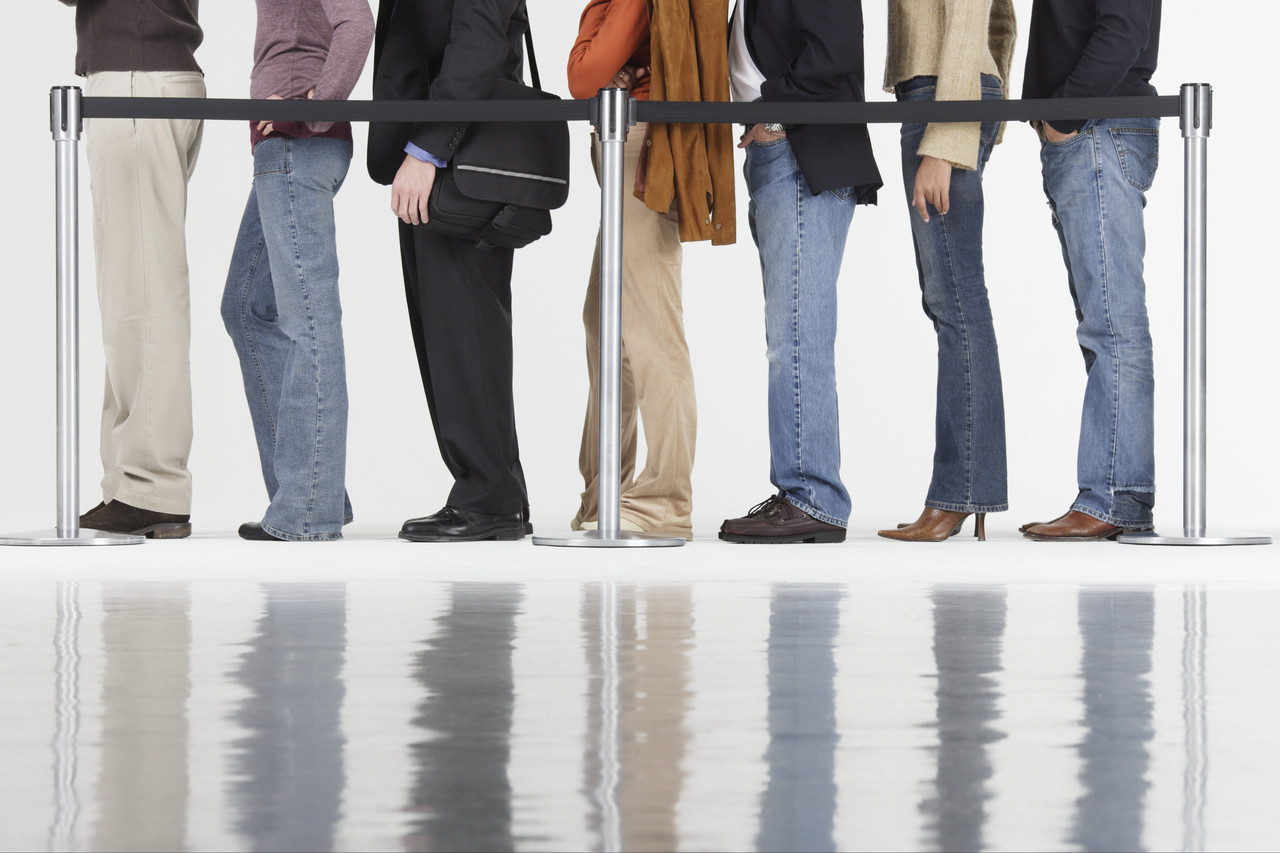 2
Queue
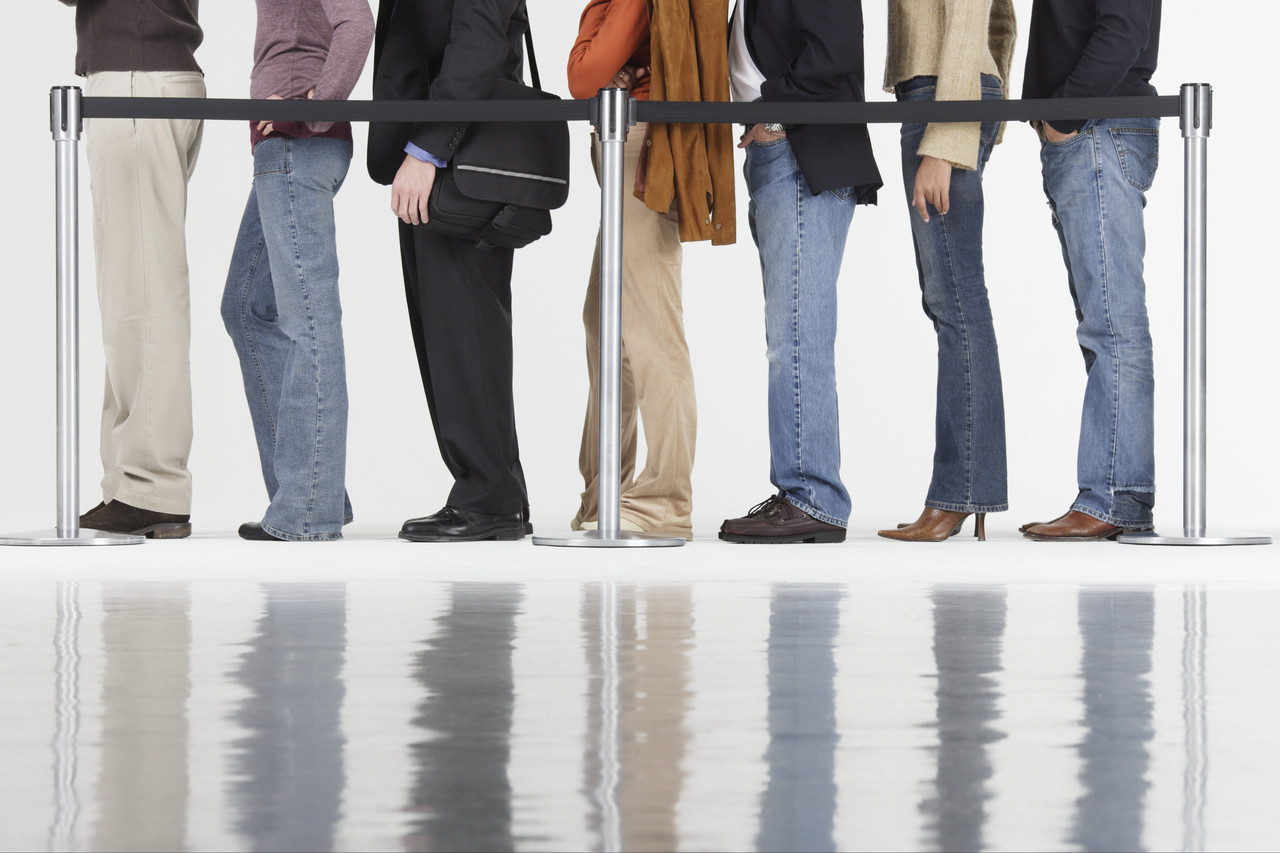 back
front
3
Queue Operations
classically, queues only support two operations
enqueue
add to the back of the queue
dequeue
remove from the front of the queue
4
Queue Optional Operations
optional operations
size
number of elements in the queue
isEmpty
is the queue empty?
peek
get the front element (without removing it)
search
find the position of the element in the queue
isFull
is the queue full? (for queues with finite capacity)
capacity
total number of elements the queue can hold (for queues with finite capacity)
5
Enqueue
q.enqueue("A") 
 q.enqueue("B") 
 q.enqueue("C") 
 q.enqueue("D") 
 q.enqueue("E")
C
E
A
D
B
F
B
B
B
B
B
B
6
Dequeue
String s = q.dequeue()
C
E
A
D
B
F
B
7
Dequeue
String s = q.dequeue() 
 s = q.dequeue()
C
E
D
B
F
B
8
Dequeue
String s = q.dequeue() 
 s = q.dequeue() 
 s = q.dequeue()
C
E
D
F
B
9
Dequeue
String s = q.dequeue() 
 s = q.dequeue()
 s = q.dequeue() 
 s = q.dequeue()
E
D
F
B
10
Dequeue
String s = q.dequeue() 
 s = q.dequeue()
 s = q.dequeue() 
 s = q.dequeue() 
 s = q.dequeue()
E
F
B
11
FIFO
queue is a First-In-First-Out (FIFO) data structure
the first element enqueued in the queue is the first element that can be accessed from the queue
12
Implementation with LinkedList
a linked list can be used to efficiently implement a queue as long as the linked list keeps a reference to the last node in the list
required for enqueue
the head of the list becomes the front of the queue
removing (dequeue) from the head of a linked list requires O(1) time
adding (enqueue) to the end of a linked list requires O(1) time if a reference to the last node is available

java.util.LinkedList is a doubly linked list that holds a reference to the last node
13
public class Queue<E> {
  private LinkedList<E> q;

  public Queue() {
    this.q = new LinkedList<E>();
  }

  public enqueue(E element) {
    this.q.addLast(element);
  }

  public E dequeue() {
    return this.q.removeFirst();
  }
}
14
Implementation with LinkedList
note that there is no need to implement your own queue as there is an existing interface
the interface does not use the names enqueue and dequeue however
15
java.util.Queue
public interface Queue<E>extends Collection<E>






plus other methods
http://docs.oracle.com/javase/7/docs/api/java/util/Queue.html
16
java.util.Queue
LinkedList implements Queue so if you ever need a queue you can simply use:
e.g. for a queue of strings

Queue<String> q = new LinkedList<String>();
17
Queue applications
queues are useful whenever you need to hold elements in their order of arrival
serving requests of a single resource
printer queue
disk queue
CPU queue
web server
18
Robotics example
in robotics, the path planning problem is
given a map of the environment, find a path between the starting point of the robot and a goal location that does not pass through any obstacles

one approach is to use a grid for the map
19
Grid-based map
goal
start
20
Wave-front planner
the wave-front planner finds a path between a start and goal point in spaces represented as a grid where
free space is labeled with a 0
obstacles are labeled with a 1
the goal is labeled with a 2
the start is known
start
21
Wave-front planner
starting with the goal cell

label L = 2
while start cell is unlabelled {
  for each cell C with label L {
    for each cell Z connected to C with label 0 {
      label Z with L+1
    }
  }
  L = L + 1
}
22
Wave-front planner
start
23
Wave-front planner
start
24
Wave-front planner
goal
25
4/2/2013
Wave-front planner
start
26
4/2/2013
Wave-front planner
start
27
4/2/2013
Wave-front planner
start
28
4/2/2013
Wave-front planner
to generate a path starting from the start point

L = start point label
while not at the goal {
	move to any connected cell with label L-1
	L = L-1
}
29
4/2/2013
Wave-front planner
start
30
4/2/2013
Breadth-first search
the wave-front planner is actually a classic computer science algorithm called breadth-first search

visiting every node of a tree using breadth-first search results in visiting nodes in order of their level in the tree
31
50
27
73
8
44
83
73
93
BFS: 50
50
27
73
8
44
83
73
93
BFS: 50, 27, 73
50
27
73
8
44
83
73
93
BFS: 50, 27, 73, 8, 44, 83
50
27
73
8
44
83
73
93
BFS: 50, 27, 73, 8, 44, 83, 73, 93
Breadth-first search algorithm
Q.enqueue(root node)
while Q is not empty {
  n = Q.dequeue()
  if n.left != null {
    Q.enqueue(n.left)
  }
  if n.right != null {
    Q.enqueue(n.right)
  }
}
36
50
27
73
8
44
83
73
93
BFS:
50
50
27
73
8
44
83
73
93
BFS:  50
dequeue 50,
enqueue left and right
27
73
50
27
73
8
44
83
73
93
BFS:  50, 27
dequeue 27,
enqueue left and right
73
8
44
50
27
73
8
44
83
73
93
BFS:  50, 27, 73
dequeue 73,
enqueue right
8
44
83
50
27
73
8
44
83
73
93
BFS:  50, 27, 73, 8
dequeue 8
44
83
50
27
73
8
44
83
73
93
BFS:  50, 27, 73, 8, 44
dequeue 44
83
50
27
73
8
44
83
73
93
BFS:  50, 27, 73, 8, 44, 83
dequeue 83,
enqueue left and right
73
93
50
27
73
8
44
83
73
93
BFS:  50, 27, 73, 8, 44, 83, 73
dequeue 73
93
50
27
73
8
44
83
73
93
BFS:  50, 27, 73, 8, 44, 83, 73, 93
dequeue 93
50
27
73
8
44
83
73
93
BFS:  50, 27, 73, 8, 44, 83, 73, 93
queue empty